SITE WEB
Rencontre des adjointes en régions Mars 2016
http://medfam.umontreal.ca/
Menu RessourcesSection Directeurs locaux de programme (MP: dlp201)
PERSONNES RESSOURCES
Comités et personnes ressources
Personnes ressources en UMF (mise à jour des coordonnées)
Coordonnées des régions (mise à jour des coordonnées)
Adjointes administratives de l’UdeM
CALENDRIER DES ACTIVITES
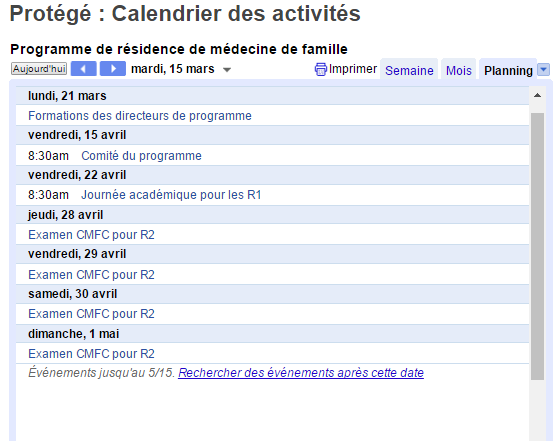 COMITÉ DE PROGRAMME
Liste des participants
Mandat
Ordres du jour
Procès-verbaux
Présentations
MATÉRIEL PÉDAGOGIQUE
PABP
Capsules pharmacologiques
Travail réflexif
Documentation  - santé mentale
GUIDES ET OUTILS
Guides
DLP 101
Tutorat
Liens rapides pour guides
Outils
Évaluation et remédiation
Guide à l’intention des responsables d’UMF
Formulaires
OPA
Partages d’outils
PRATIQUES D’EXAMENS
ECOS
EMS
UMF Section réservée
Des suggestions?
Menu RessourcesSection Autres comités (MP: comiteudem)
Autres comités (programme de médecine de famille)
Liste des participants
Mandat
Ordre du jour
Procès-verbaux
Documentation